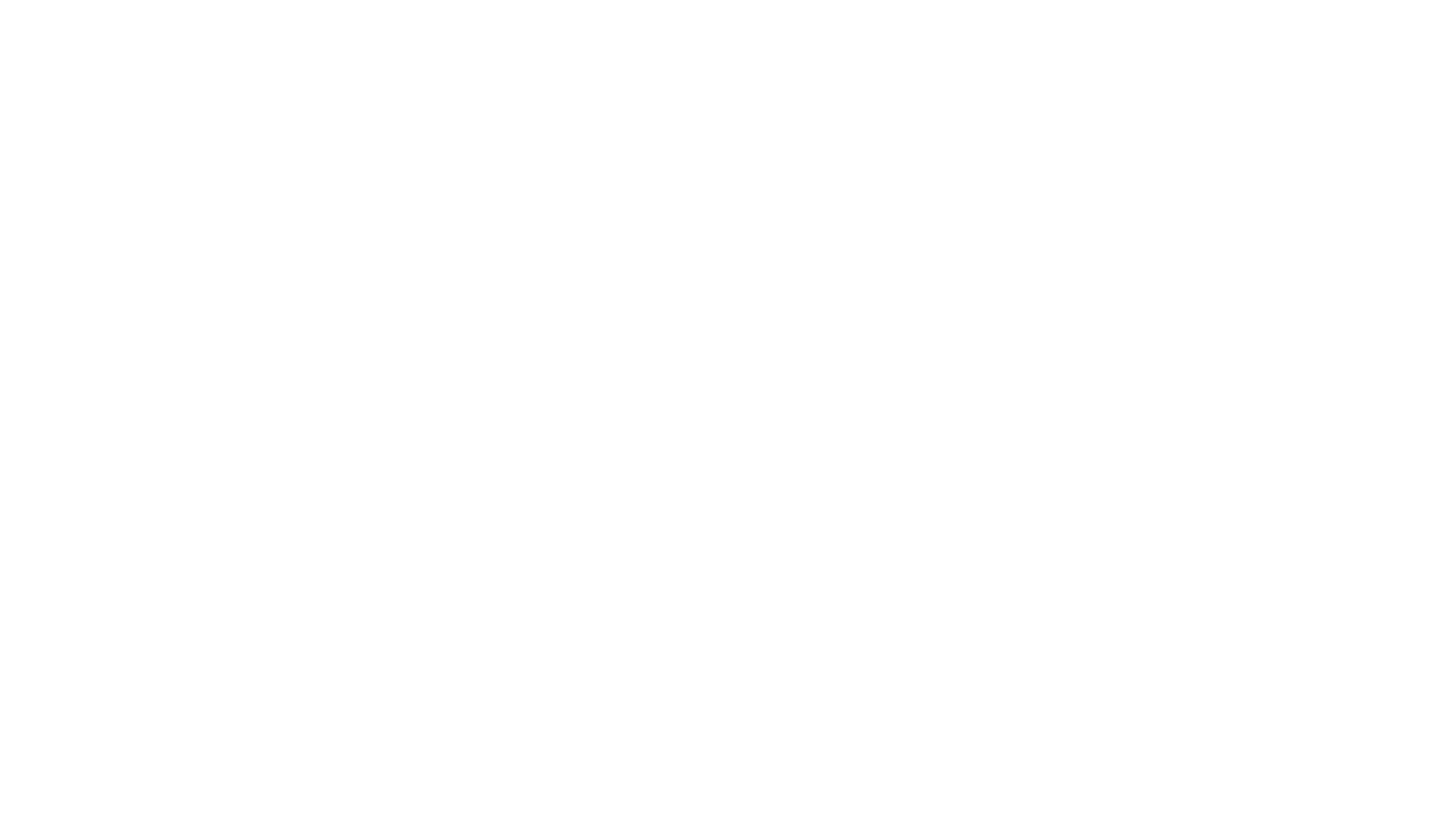 Jihomoravský kraj
Tina Ostřížková
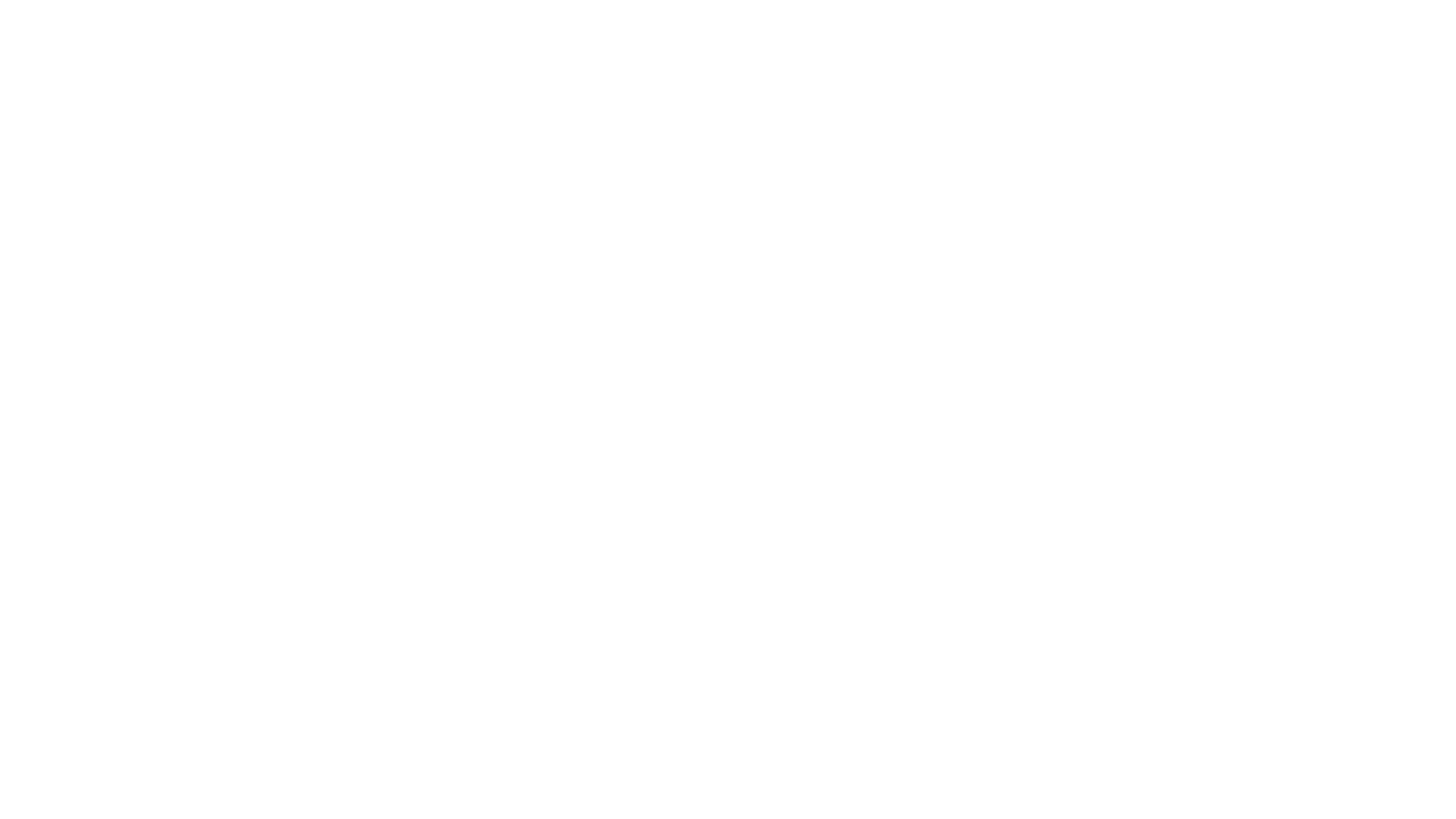 Základní informace
Krajské město: Brno
Počet obyvatel:1 191 989
Počet okresú:7
Počet obcí : 672 z toho 50 měst a 39 městysů
Brno
Počet obyvatel:381 346 (2020)
Počet ulic:1886 (2020)
Počet domú:40 676 (2011)
Počet částí obce: 48
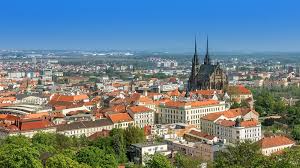 Zámek Lednice
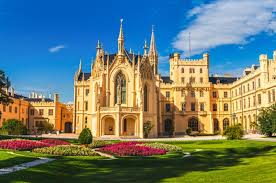 Výstavba: v 16.století
Přestavba: v polovině 19.století 
Zámek Lednice se nachází na pravé straně od Dyje.
V okolí zámku se rozkládá rozsáhlý zámecký park vybudovaný na počátku 19.století.
Hodonín
Počet obyvatel:24 512
Rozloha:63,05 km2
Nadmořská výška:167 m n.m
Starosta:Libor Střecha
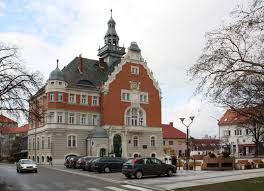 Hrad Špilberk
Výstavba:13.–15.století
Přestavba:17.–18.století
Stavebník :Přemysl Otakar II.
Nadmořská výška : 282
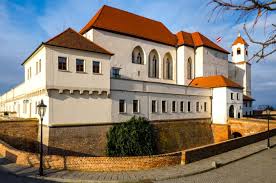 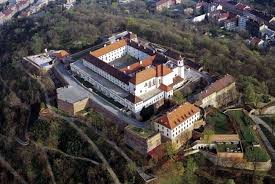 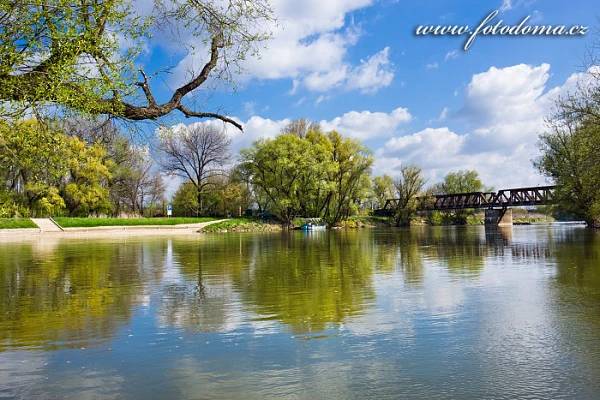 Řeky
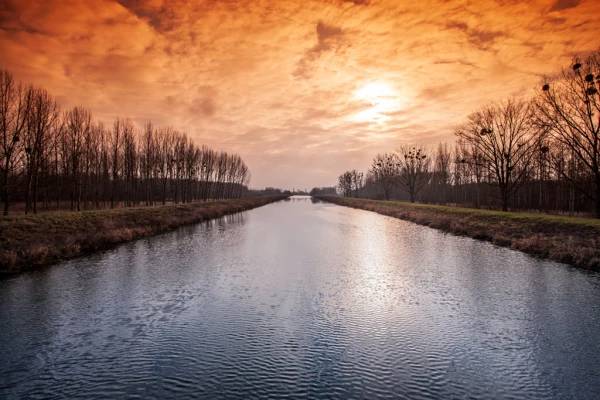 Dyje
Svratka
Svitava
Morava
Jihlava
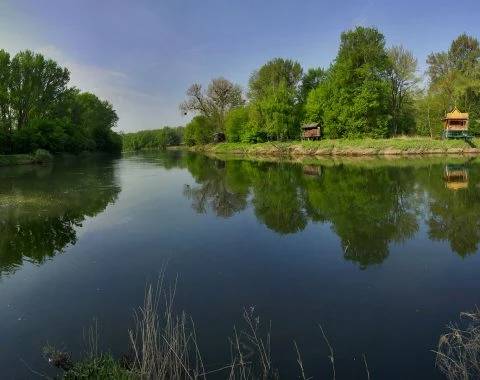 Břeclav
Počet obyvatel :24 743 (2020)
Rozloha : 77,11 km2
Počet částí obce : 3
Starosta : Svatopluk Pěček
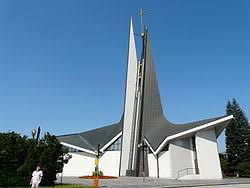 Mikulčice
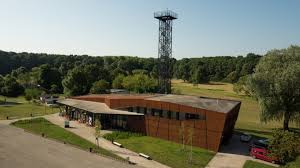 Počet obyvatel : 1 946 (2020)
Rozloha : 15,30 km2
Počet částí obce : 2
Starostka :Marta Otáhalová
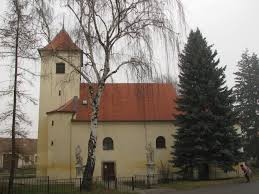 Kyjov
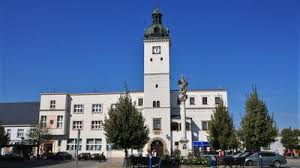 Počet obyvatel : 11 185
Rozloha : 29 88 km2
Počet částí obce : 4
Starosta : František Lukl
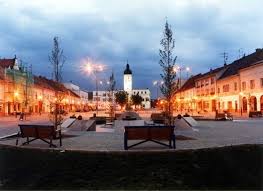 Blansko
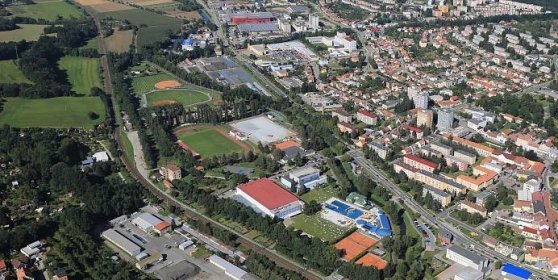 Počet obyvatel : 20 484
Rozloha : 44,97 km2
Počet částí obcí : 12
Starosta : Jiří Crha
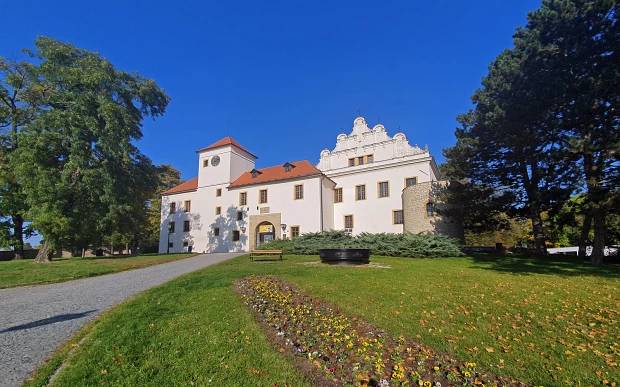 Strážnice
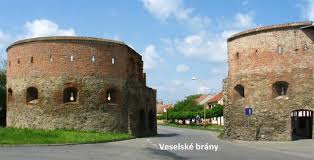 Počet obyvatel : 5 537 (2020)
Rozloha : 31,40 km2
Počet částí obce : 1
Starostka : Renata Smutná
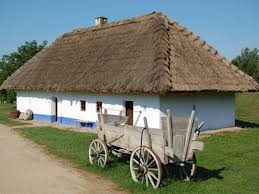 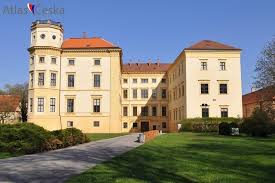 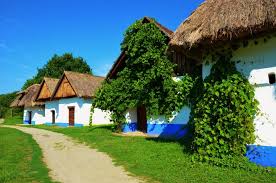 Pálava – chráněná krajinná oblast
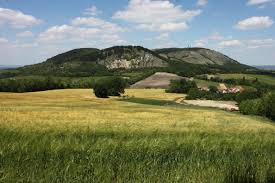 Rozloha : 83 km2
ochraňuje nejcennější biotopy
v roce 2004 vyhlášena ptačí oblast
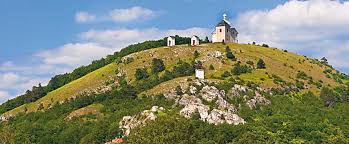 Zoo
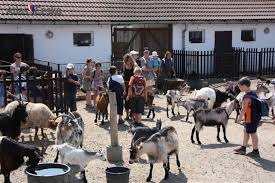 Zoo Brno 
Zoo Hodonín
Zoo Vyškov
Zoo Lešná
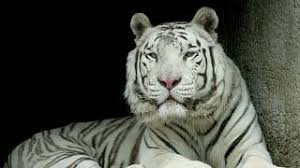 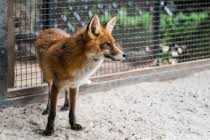 Zámky
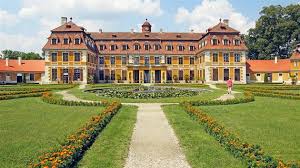 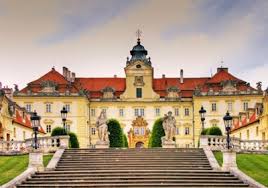 Zámek Valtice
Zámek Lednice
Zámek Lysice
Zámek Milotice
Zámek Bučovice
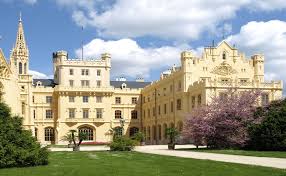 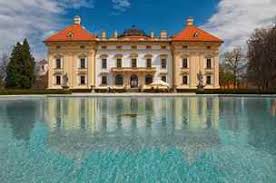